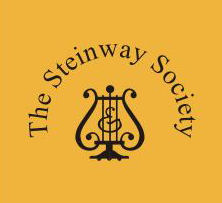 Sponsored by “The Steinway Society of Riverside”
Mr. McSymphony’s
“It’s All About JAZZ “!
A Mr.McSymphony™ Program
©2015 all right reserved
1
JAZZ WORDS
IMPROVISE
GIG
WA-WA
SCAT
JAM SESSION
2
Slaves’ Voyage from Africa to New Orleans
3
African Workers Would Sing While Working
Workers picking cotton.
4
Scott Joplin
Wrote Maple Leaf Rag.
5
Improvise
To make something up on the spot, or figure it out as you go.
Listen to Mr. Morton improvise
“Maple Leaf Rag”
6
Jelly Roll Morton
Funny name because he wrote “Jelly Roll Blues”
7
Thomas Wrightaka “Fats Waller”
8
Sidney Bechet – “Blue Horizon”(pronounced beh-shay)
9
King Oliver – Dixieland Jazz
King Oliver holding his trumpet
Listen for the wa-wa sound
10
Big Band Era – popular because good rhythm to dance to.
11
Count Basie
The King of Swing
12
Lionel Hampton – Vibraphone(Marimba)
What is the difference between a
Xylophone and a Vibraphone?
13
Duke Ellington
14
Benny Goodman
Listen for the Wa Wa sound
15
Blues -- sadness
Some Africans wear blue to funerals as a sign of respect.
16
Charlie “Yardbird” Parker
17
Bud Powell writes BOP music
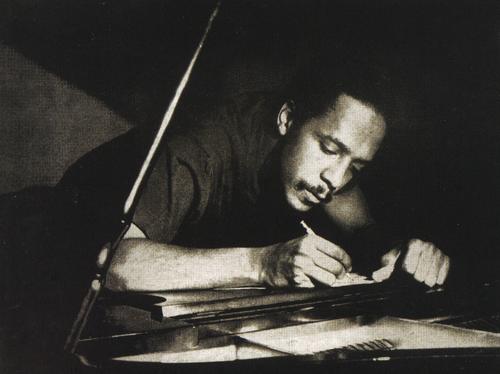 18
Doc Severinsen
Doc plays his 
 Pocket  Trumpet
19
Steve Tyrell
20
Listen to Steve Jazz up a well known song made popular by 
Gene Autry
Gene Autry – Singing Cowboy
21
Rudolph – the Red-nosed Reindeer
22
Introduced the song Rudolph and it became an instant hit!
Bessie Smith“Empress of the Blues”
23
Billie HolidayJam Session
24
Ella and Louis together
25
Scat – jazz sung without real words:“ba-ba-beep-do-dat-dee-dee”
Ella Fitzgerald singing “scat”
26
Sarah Vaughan
Sang Jazz and played the piano.
Her nickname was “Sassy”
27
THE  GOLDEN EAGLE JAZZ  BAND
FEATURING THE JAZZ SINGER
                    CHRIS NORRIS
28
Al Hirt
Dixieland Jazz – music that is so lively, you can’t sit still.
29
When the Saints Go Marching In
Dixieland Band
30
The End
31